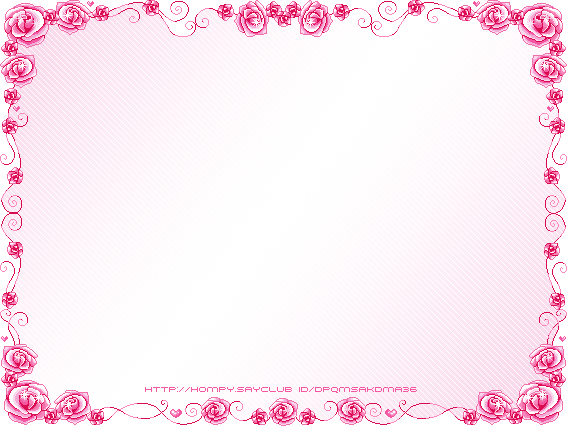 الدرس الاول

مواد  الوقود

الصف الثالث


سنيان زيدان
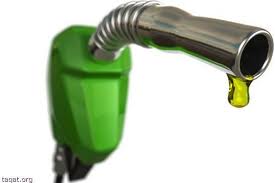 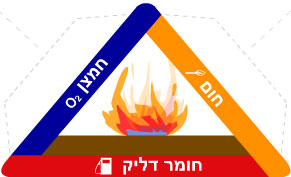 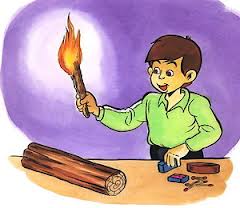 3
1
2
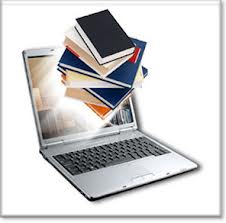 ماذا سوف نتعلم بهذه الوحدة ؟
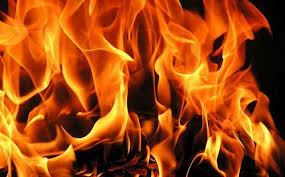 8
4
5
7
6
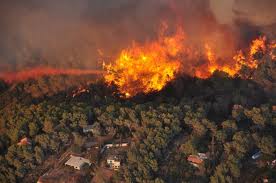 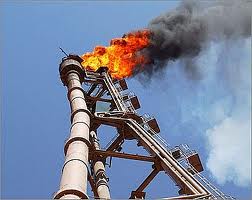 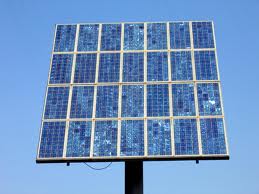 حريق الكرمل
[Speaker Notes: مرحلة الافتتاحيه  ، والافصاح للطلاب ماذا سوف نتعلم  ؟]